ENGENHARIA ELETROQUÍMICAAula 1
Prof. Dr. Thomaz Augusto Guisard Restivo
ENGENHARIA ELETROQUÍMICA
Ementa

1.	Reações Eletroquímicas
2.	Termodinâmica de reações eletroquímicas
3.	Cinética de eletrodo
4.	Processos de eletrodeposição
Prof. Dr. Thomaz Augusto Guisard Restivo
ENGENHARIA ELETROQUÍMICA
Bibliografia Básica

GENTIL, Vicente; “Corrosão”, Editora Guanabara Dois, 2edt 1987.

DENARO, A. R. Fundamentos de Eletroquímica, Ed. Edgard Blucher, São Paulo, 1974.

BRETT, A.M. Oliveira e Brett, C.M. "Eletroquímica, Princípios, métodos e aplicações" Oxford University Press (1993).

Galvanotecnica pratica" [Trad.] Peter Albert Foldes, Poligono (1973).

E. A. TICIANELLI e E. R. GONZALEZ - "Eletroquímica", EDUSP, 1998


AULAS EXPOSITIVAS NO EAD
Prof. Dr. Thomaz Augusto Guisard Restivo
ENGENHARIA ELETROQUÍMICA
Formação Acadêmica
Engenheiro Metalurgista Poli-USP 1988
Mestre em Ciências– IPEN-USP 1994;
Doutor em Enga. Materiais – Poli-USP 2003
Especializações:
Cerâmicas, Sinterização - Risoe – Dinamarca 1998;
Transferência de calor – INPL – Nancy – França 2000
Termodinâmica, calorimetria – Univ. Paris-Sud XI 2004
Pós-doutorado – células a combustível – IPEN-USP
Pós-doutorado Senior CNPq
Prof. Dr. Thomaz Augusto Guisard Restivo
ENGENHARIA ELETROQUÍMICA
Atuação Profissional

Divisão de Combustíveis Nucleares Avançados – CTMSP - ARAMAR.
Professor Escola Politécnica da USP
Pesquisador do IPEN
Laboratório de Propriedades Termofísicas
Bolsista de Produtividade em Inovação e assessor CNPq
Pós-doc CNPq
Projetos de produção de Fe-Si e Si
Prof. Dr. Thomaz Augusto Guisard Restivo
ENGENHARIA ELETROQUÍMICA
Atuação Profissional
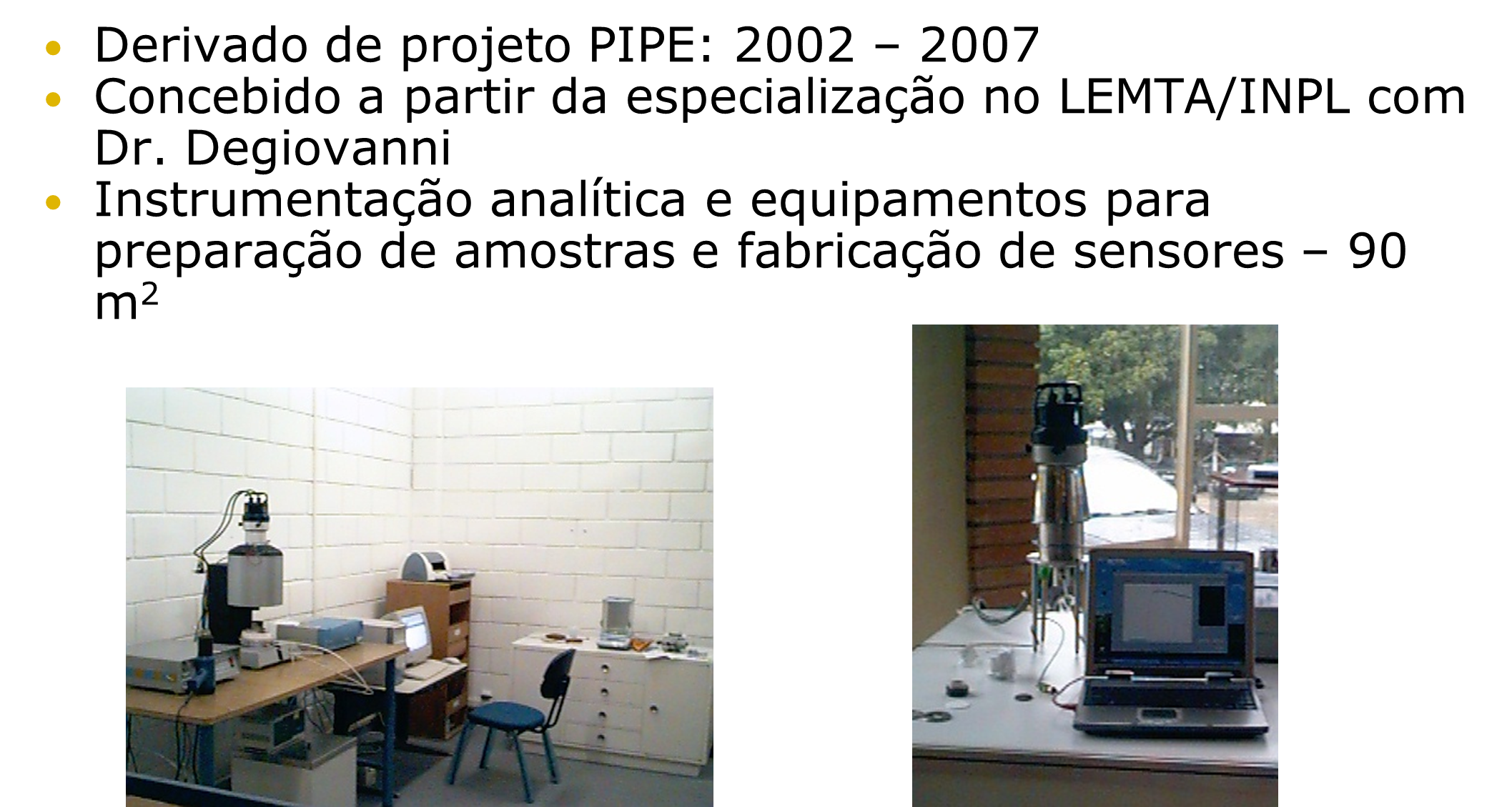 Prof. Dr. Thomaz Augusto Guisard Restivo
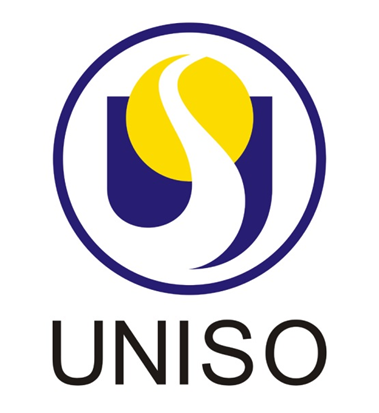 ENGENHARIA ELETROQUÍMICA
Atuação em Eletroquímica

Mestrado: projeto e construção de célula eletrolítica em sais fundidos
Pós-doc células a combustível de óxido sólido
Curso: metalurgia extrativa de metais não-ferroso – Eletrometalurgia
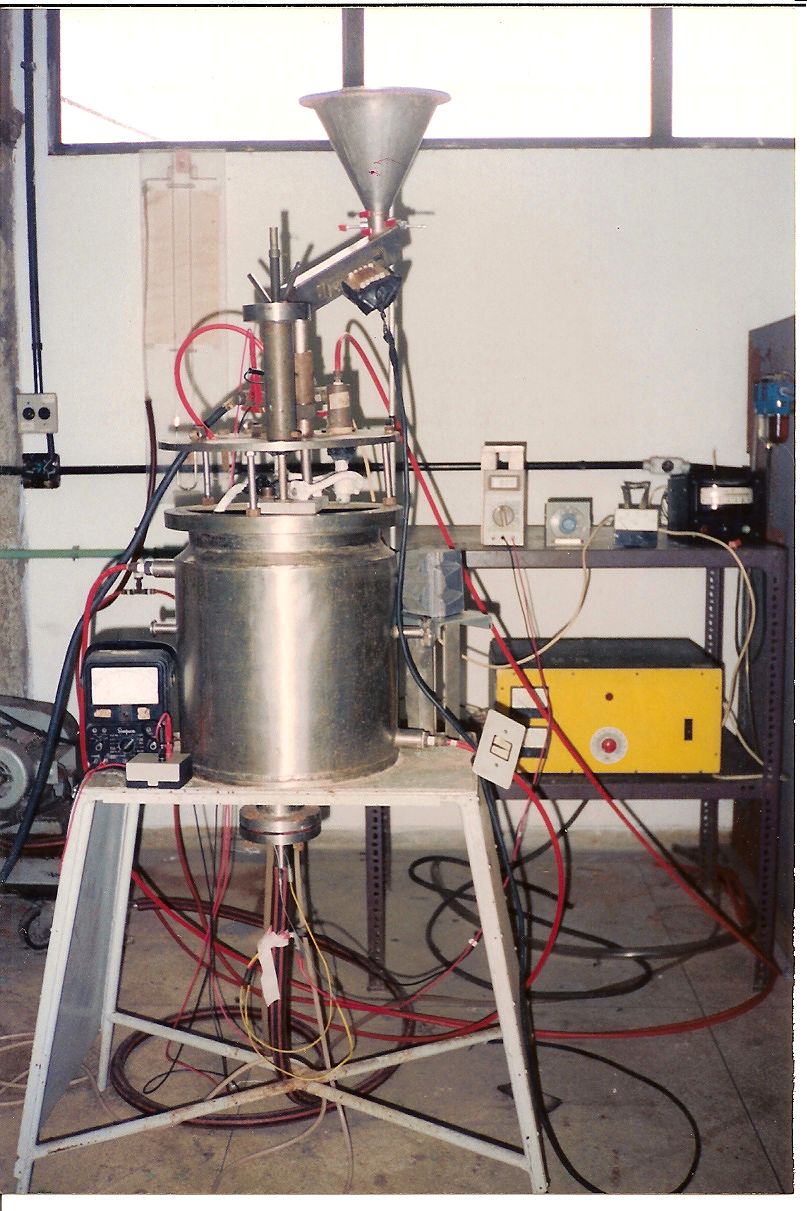 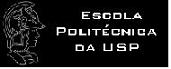 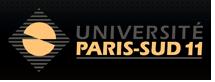 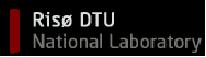 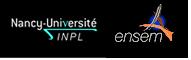 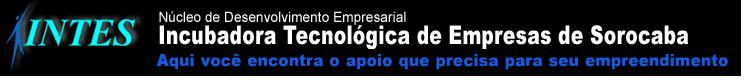 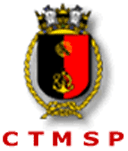 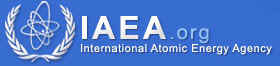 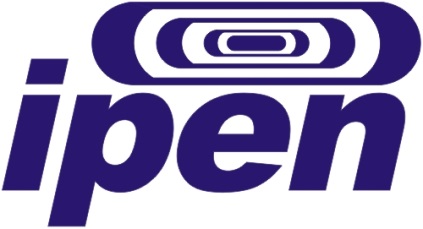 Prof. Dr. Thomaz Augusto Guisard Restivo